CLASSE CP
Mesure de masse
Pesée avec des unités « naturelles »
CHERCHER MODELISER REPRESENTER RAISONNER CALCULER COMMUNIQUER
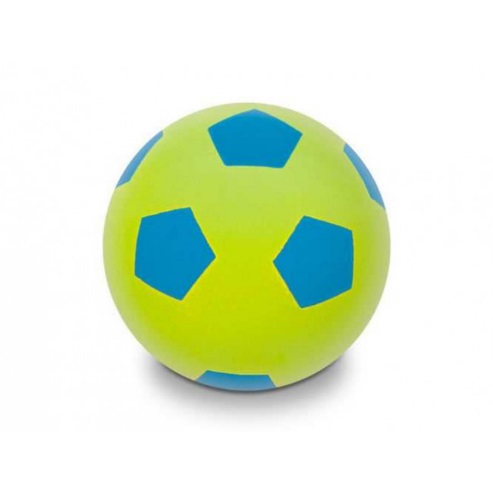 Quelle est la masse 
du ballon en unité cube ?



Le ballon pèse 5 cubes.
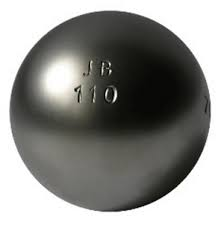 Quelle est la masse de la boule en unité cube ?



La boule pèse 8 cubes.
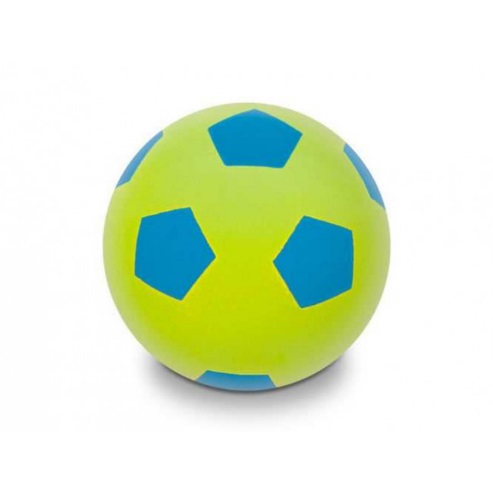 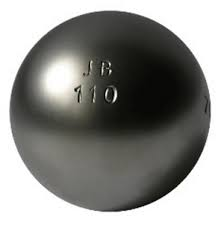 Quel est le plus lourd, le ballon
 ou la boule ?
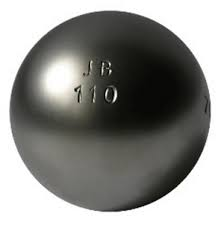 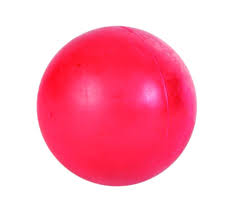 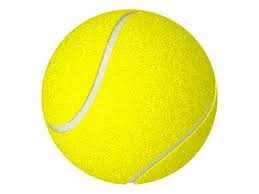 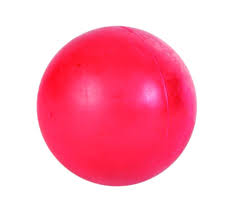 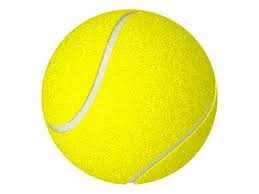 Quelle est la masse des 2 balles pesées ensemble ?


5 TRIANGLES VERTS
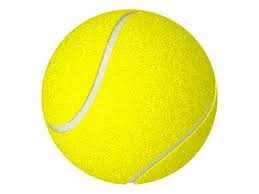 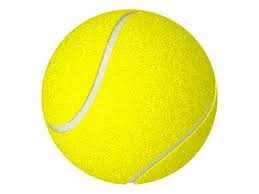 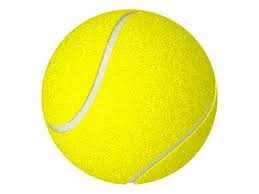 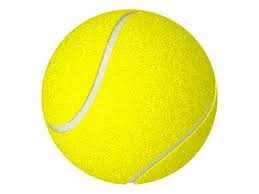 Quelle est la masse de 3 balles jaunes ?


9 TRIANGLES VERTS
CLASSE CE1
Mesure de masse
Pesée avec des unités « naturelles »
CHERCHER MODELISER REPRESENTER RAISONNER CALCULER COMMUNIQUER
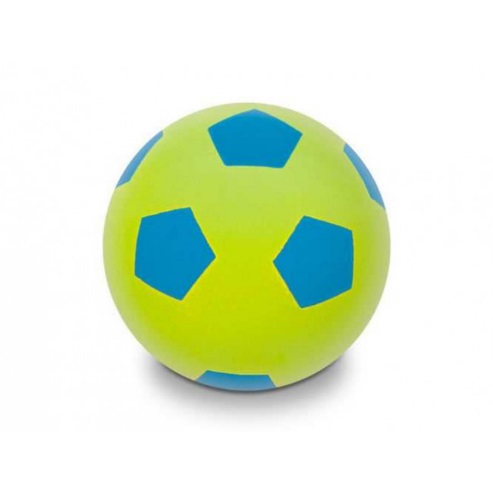 Quelle est la masse du ballon 
en unité cube ?



Le ballon pèse 5 cubes.
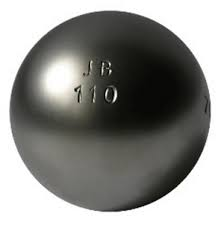 Quelle est la masse de la boule en unité cube ?



La boule pèse 8 cubes.
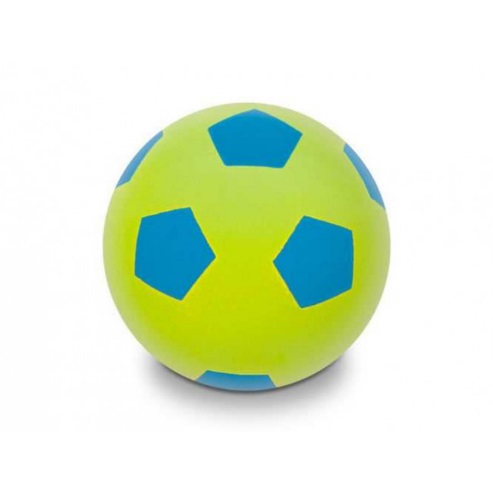 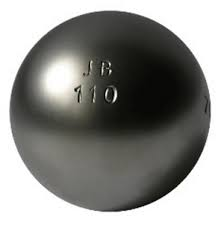 Quel est le plus lourd, le ballon
 ou la boule ?
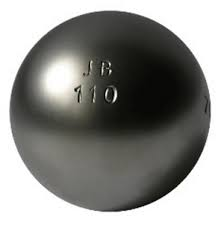 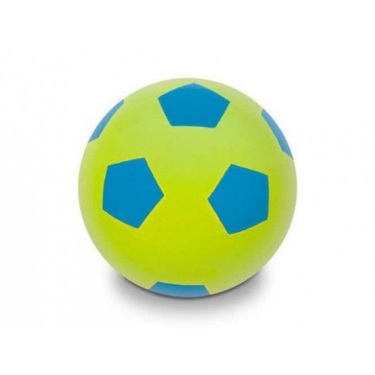 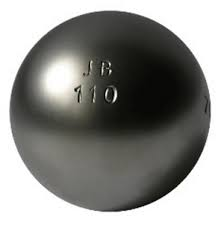 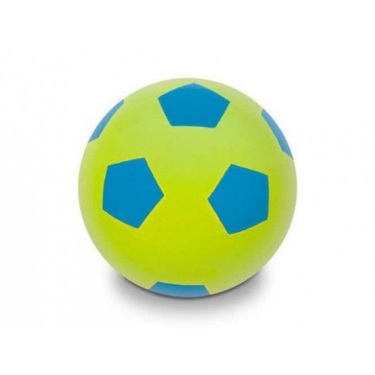 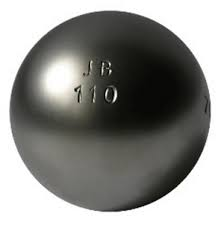 Combien faut-il mettre de cubes pour équilibrer la balance ?

13
Combien faut-il mettre de cubes bleus pour équilibrer la balance ?

10
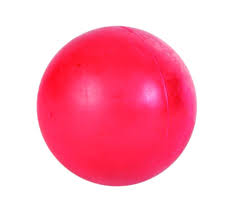 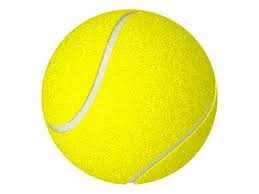 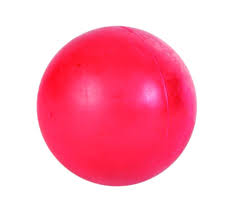 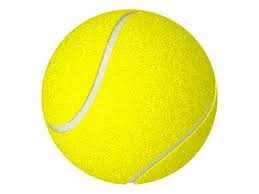 Quelle est la masse des 2 balles pesées ensemble ?


5 TRIANGLES VERTS
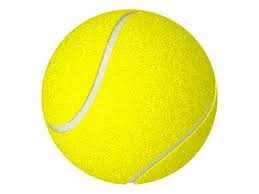 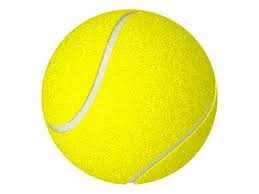 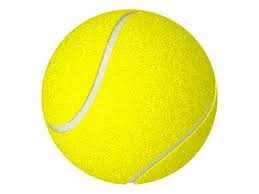 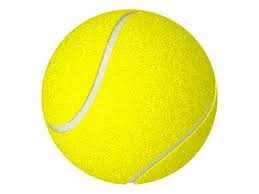 Quelle est la masse de 3 balles jaunes ?


9 TRIANGLES VERTS
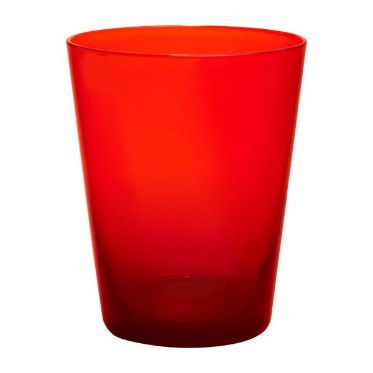 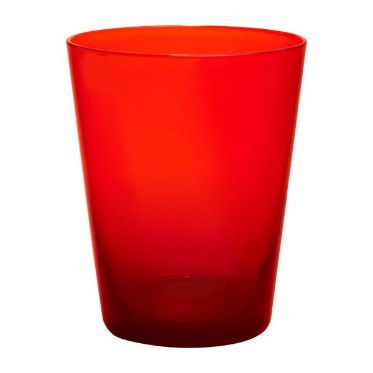 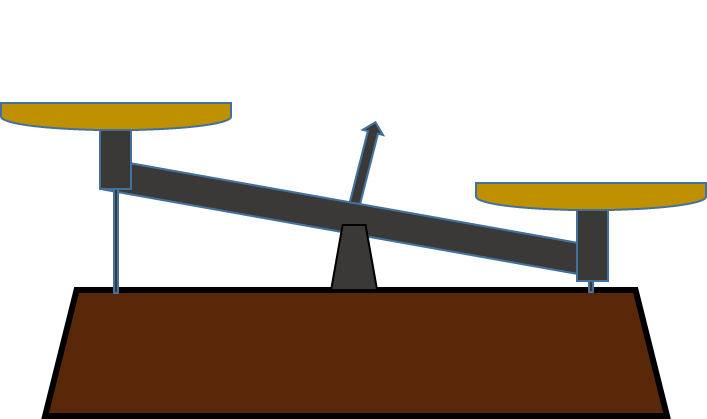 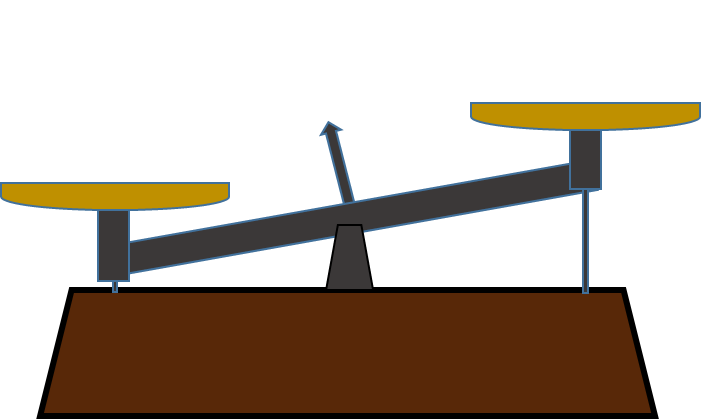 Quelle est la masse de ce verre rouge ?

Le verre a une masse comprise entre 2 et 3 cylindres jaunes.
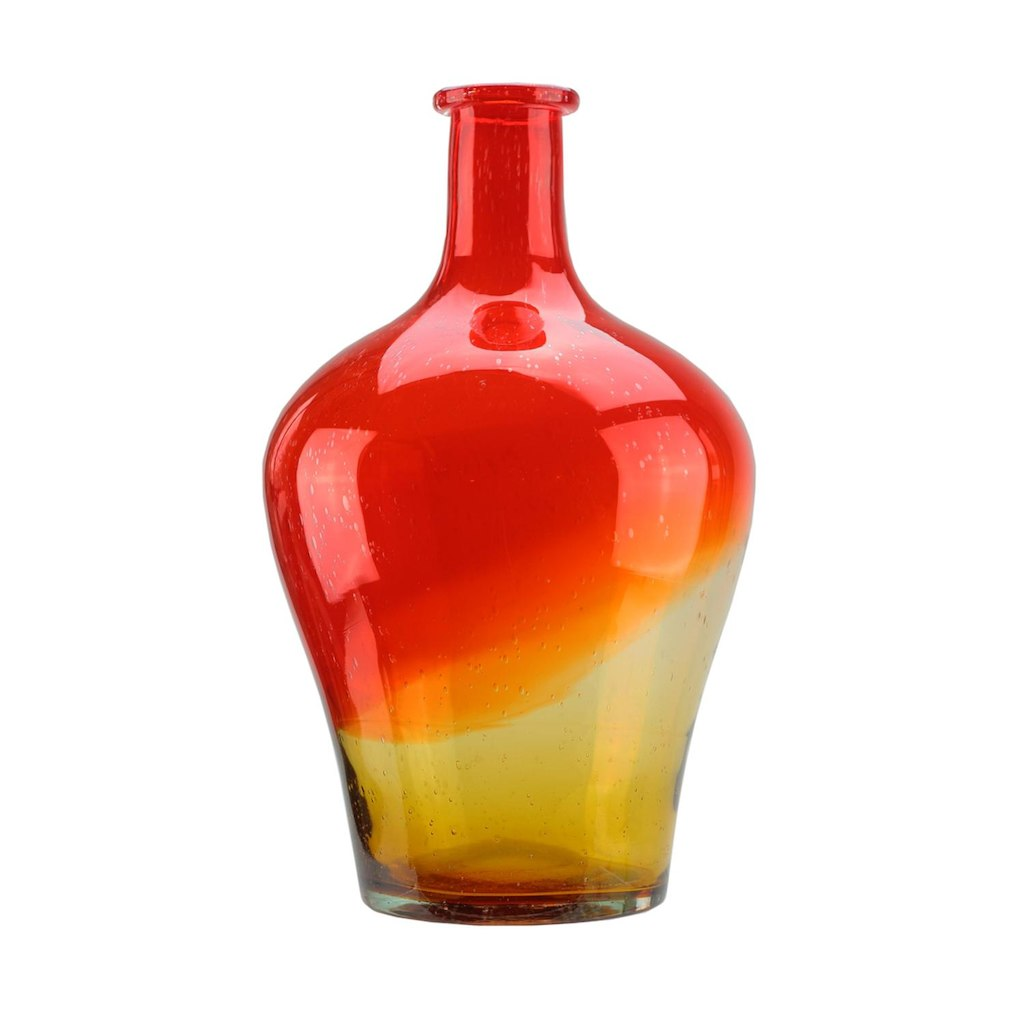 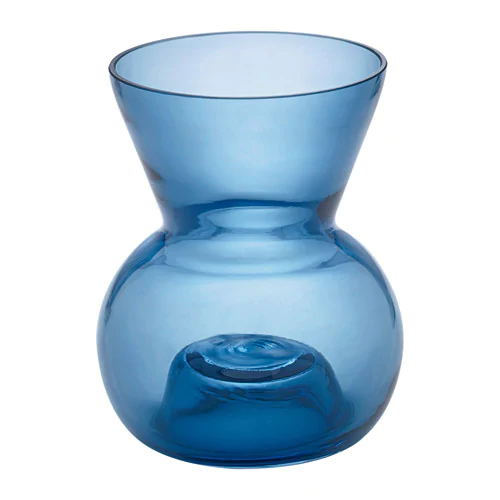 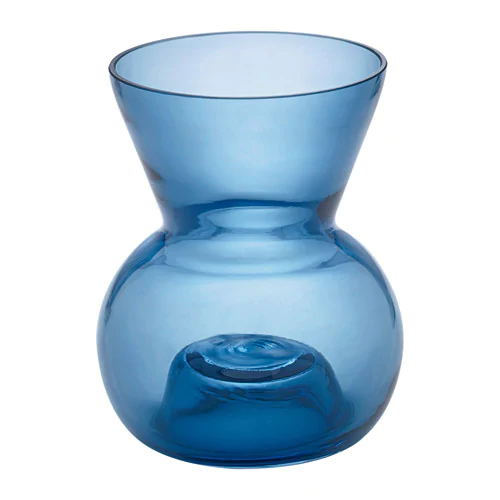 Quelle est la masse du vase rouge ?


Le vase rouge pèse 4 billes noires.
CLASSE CE2
Mesure de masse
Pesée avec des unités « naturelles »
CHERCHER MODELISER REPRESENTER RAISONNER CALCULER COMMUNIQUER
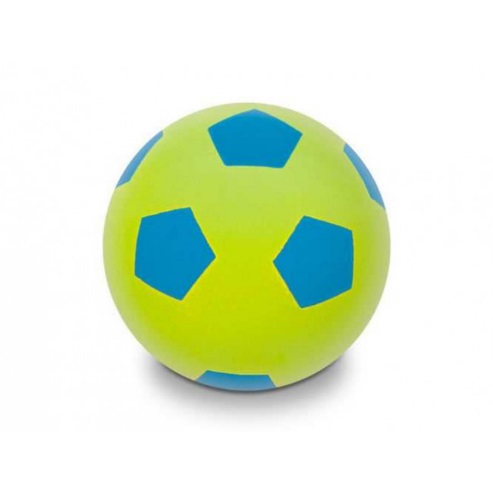 Quelle est la masse du ballon 
en unité cube ?



Le ballon pèse 5 cubes.
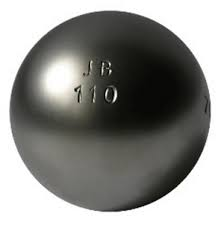 Quelle est la masse de la boule en unité cube ?



La boule pèse 8 cubes.
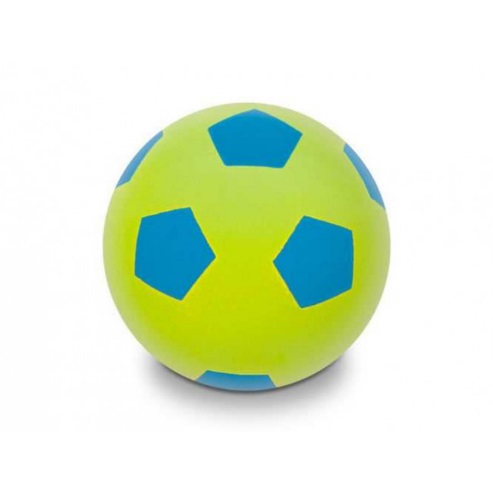 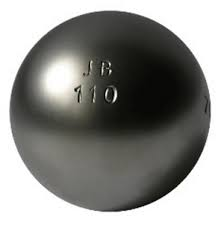 Quel est le plus lourd, le ballon
 ou la boule ?
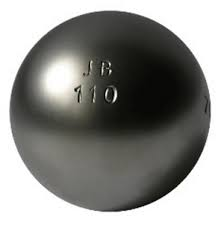 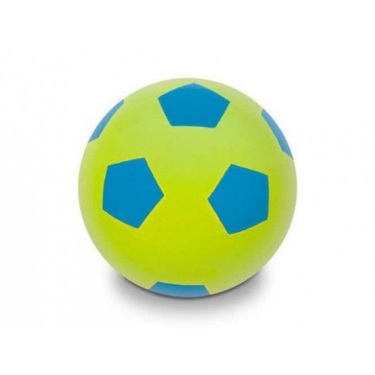 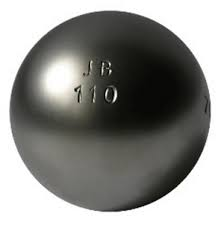 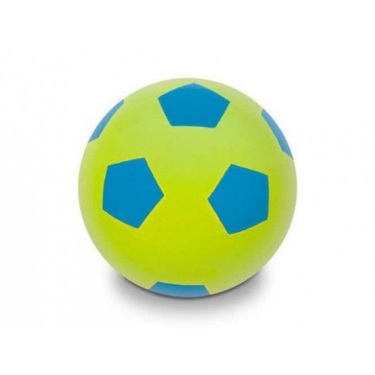 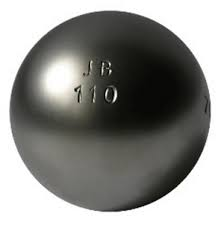 Combien faut-il mettre de cubes pour équilibrer la balance ?

13
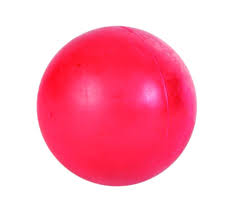 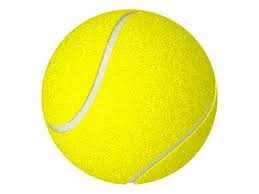 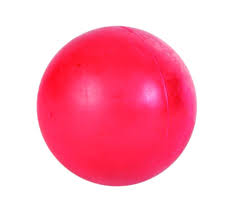 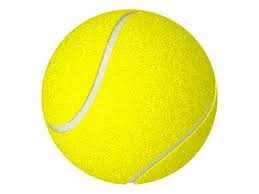 Quelle est la masse des 2 balles pesées ensemble ?


5 TRIANGLES VERTS
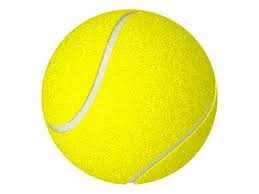 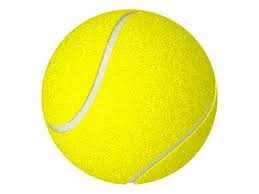 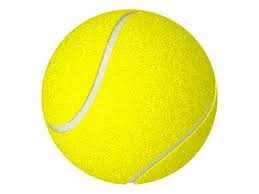 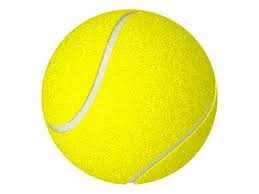 Quelle est la masse de 3 balles jaunes ?


9 TRIANGLES VERTS
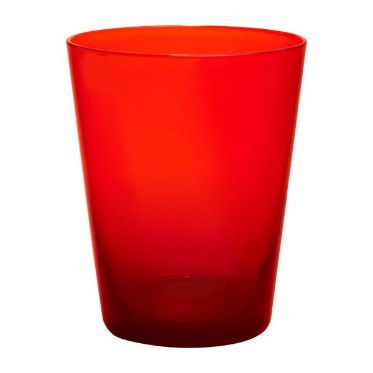 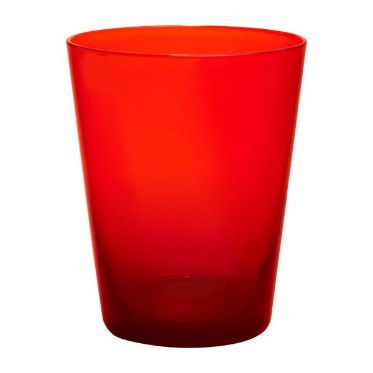 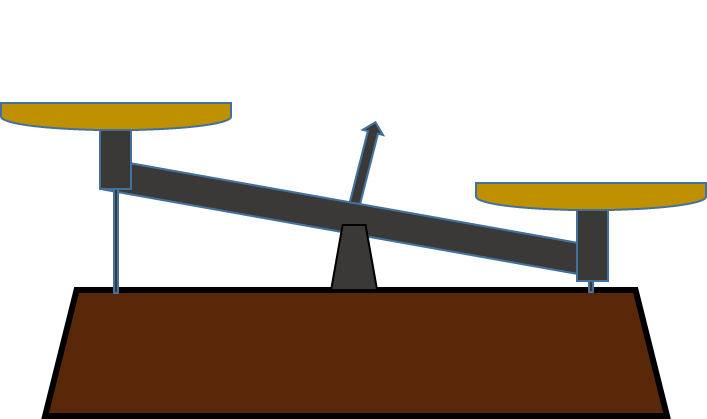 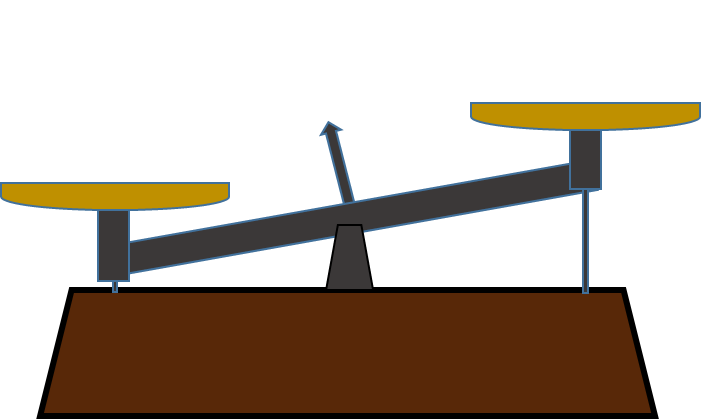 Quelle est la masse de ce verre rouge?

Le verre a une masse comprise entre 2 et 3 cylindres jaunes.
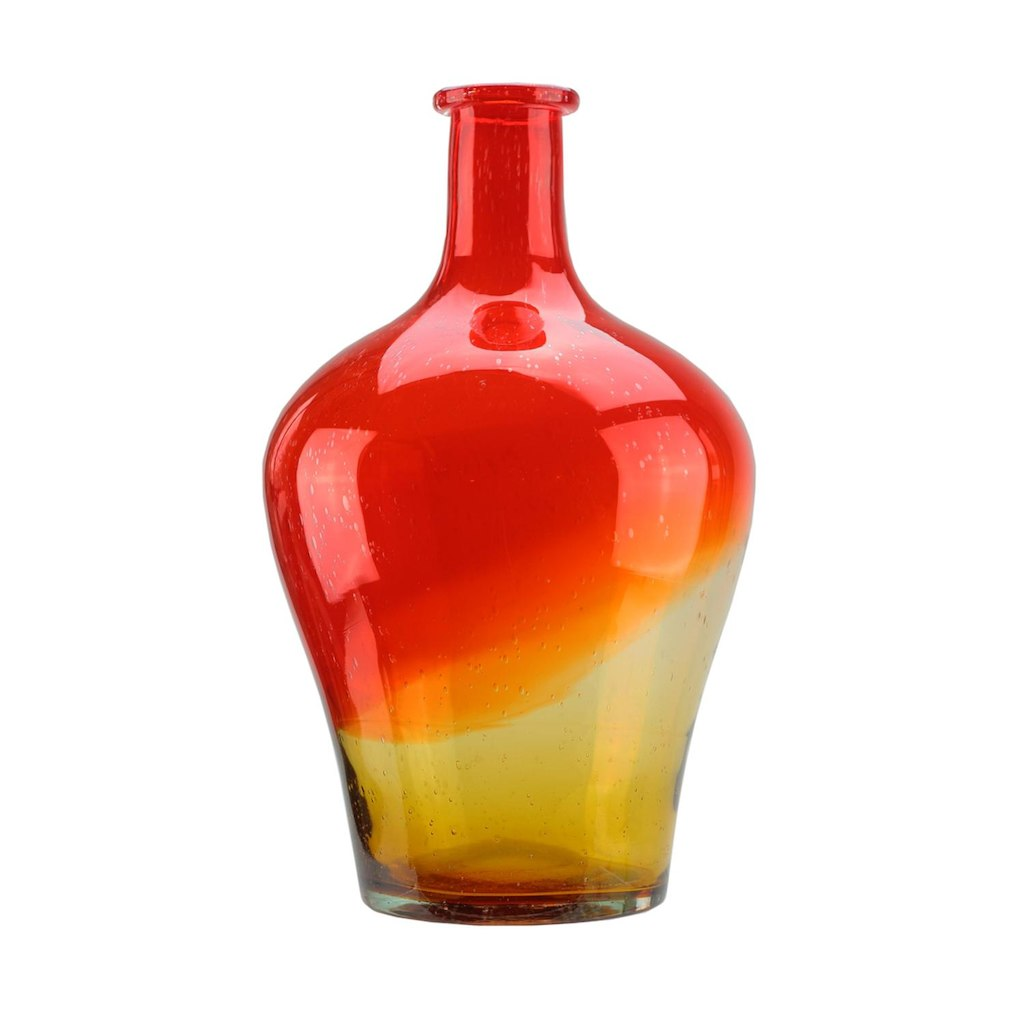 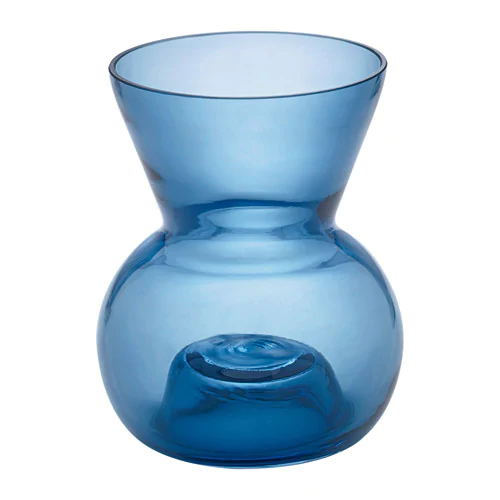 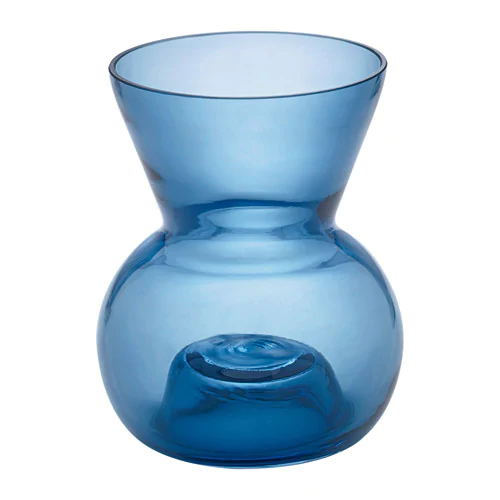 Quelle est la masse du vase rouge ?


Le vase rouge pèse 4 billes noires.
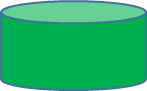 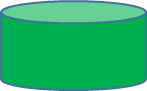 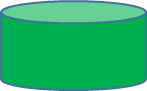 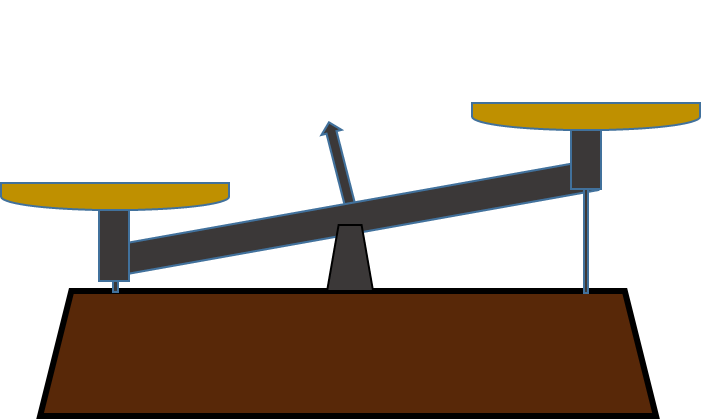 Est-ce possible ?


NON